Flexible entre chambre
Ian
24 may 2018
Link Legris Chassis mount to Sagana. Diameter Interieur 6mm
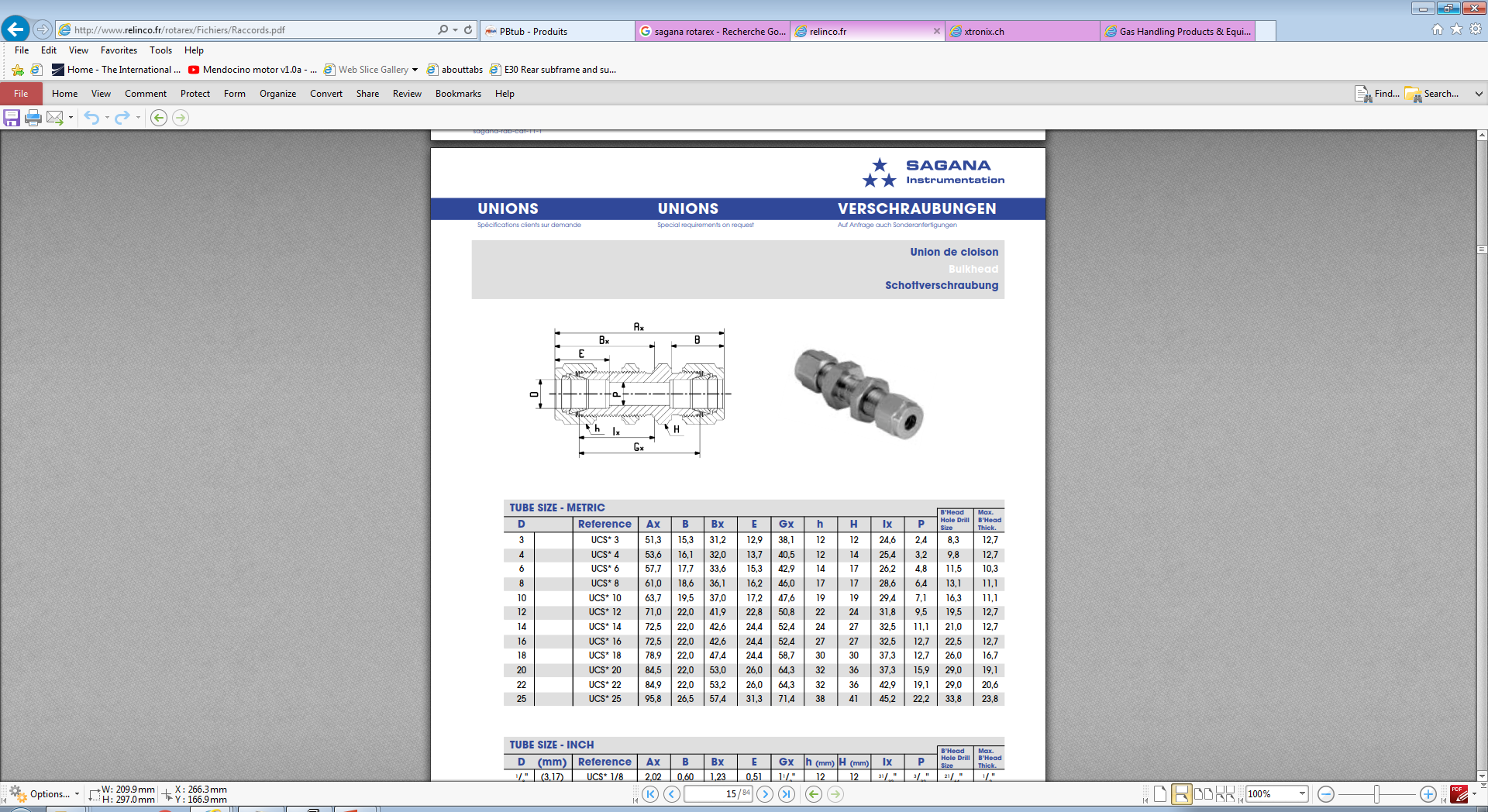 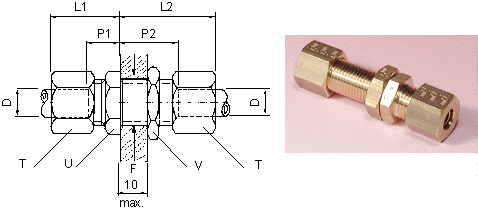 SAGANA
LEGRIS
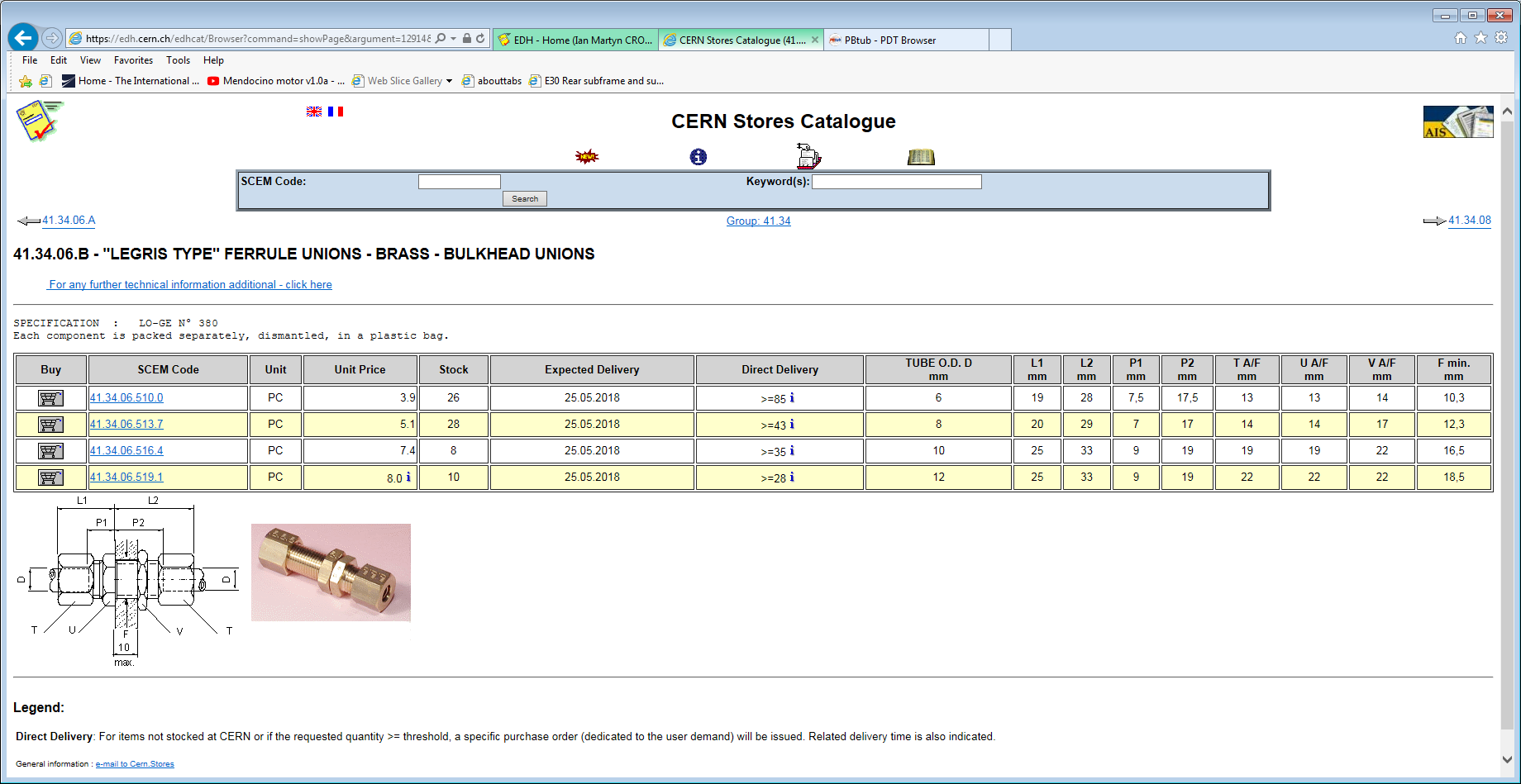 Supplers of ss braided hose
PB Tub


SS Tombac type
Suppliers of flexible Polymer Hose
Flexibles ordered for 904 
Found in the corner

http://www.pbtub.fr/vdoc/easysite/pbtub/fr/contact
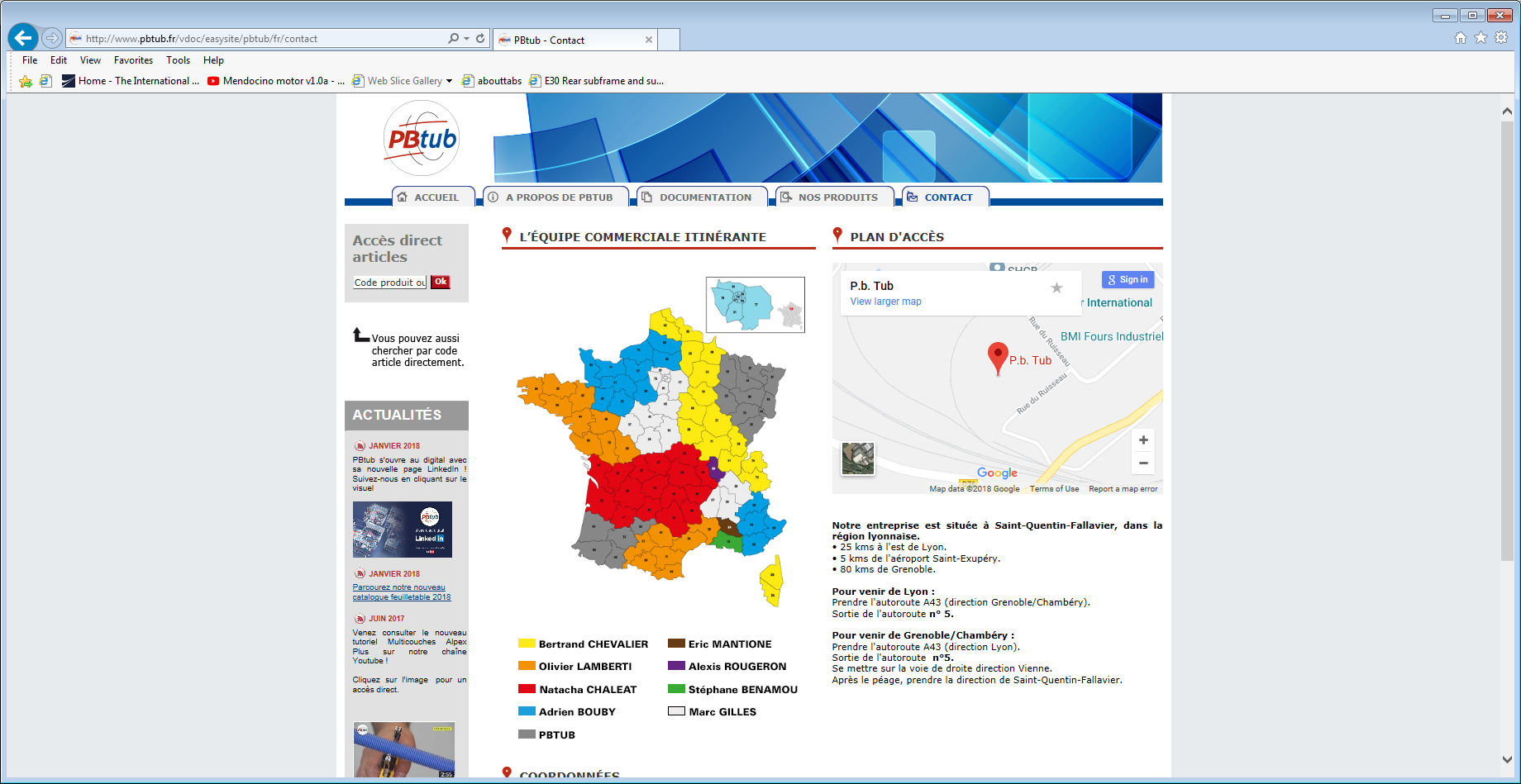 L’équipe commerciale sédentaire est à votre écoute 
 au 04 74 95 65 49 ou par fax au 04 74 95 61 81

 Pour nous contacter : infos@pbtub.fr

 Nos équipes répondent à toutes vos questions 
 par téléphone de 8h15 à 11h50 et de 13h à 17h 
 du lundi au jeudi, 16h le vendredi.

 PBTUB, 91 rue du ruisseau, 
 Parc d’activités de Chesnes, CS41010, 
 38297 SAINT-QUENTIN-FALLAVIER Cedex
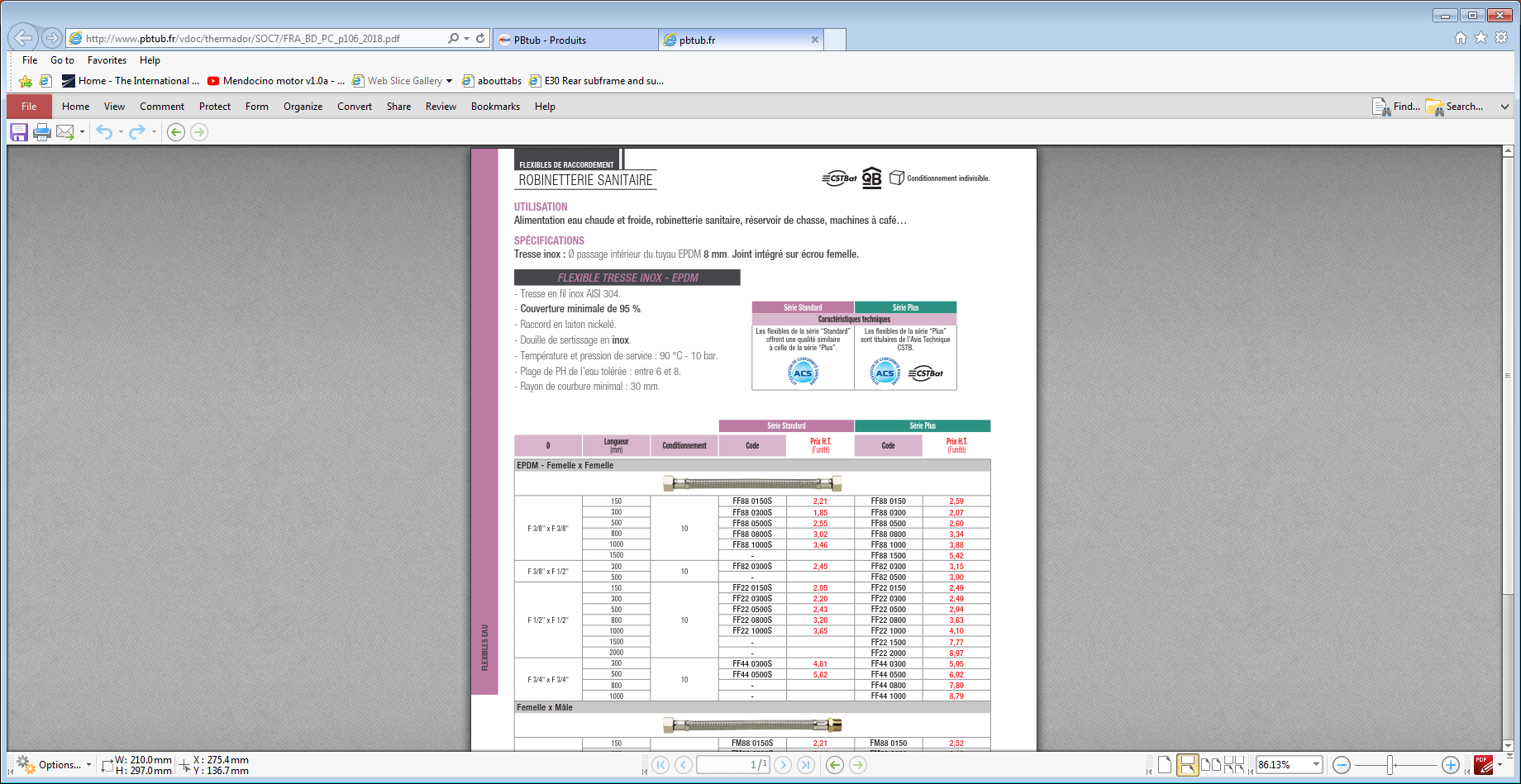 ALDIANCE

No  donner par P_. Petiot contact Mr. Musy
http://www.aldiance-booster-industriel.fr/

Tél :  04 50 34 38 27 does not reply !!
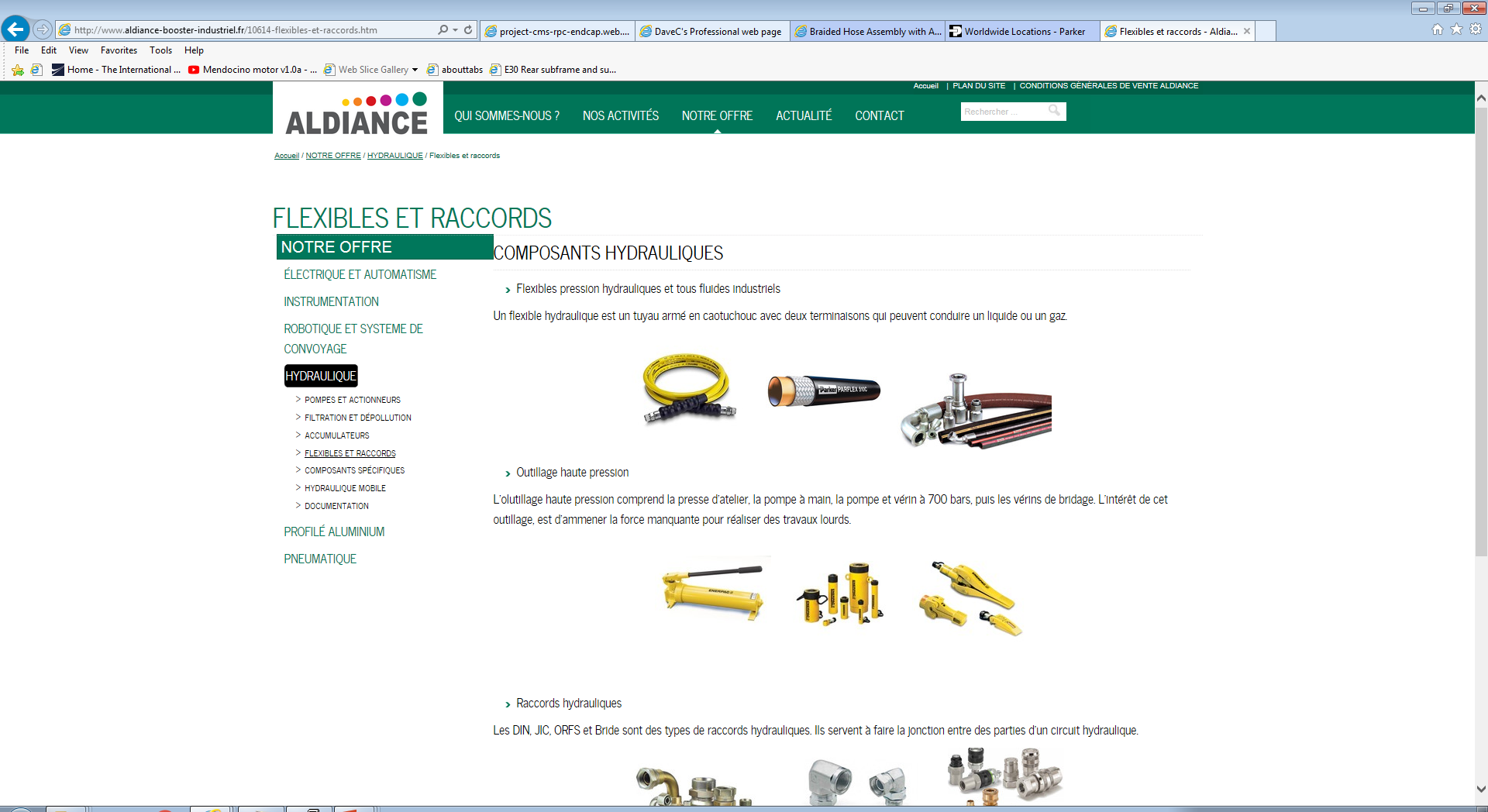 Push-lok
831-4 	2.4 Mp 350psi	6.3mm (1/4 inch) x 1F	9-3Q03  Green colour
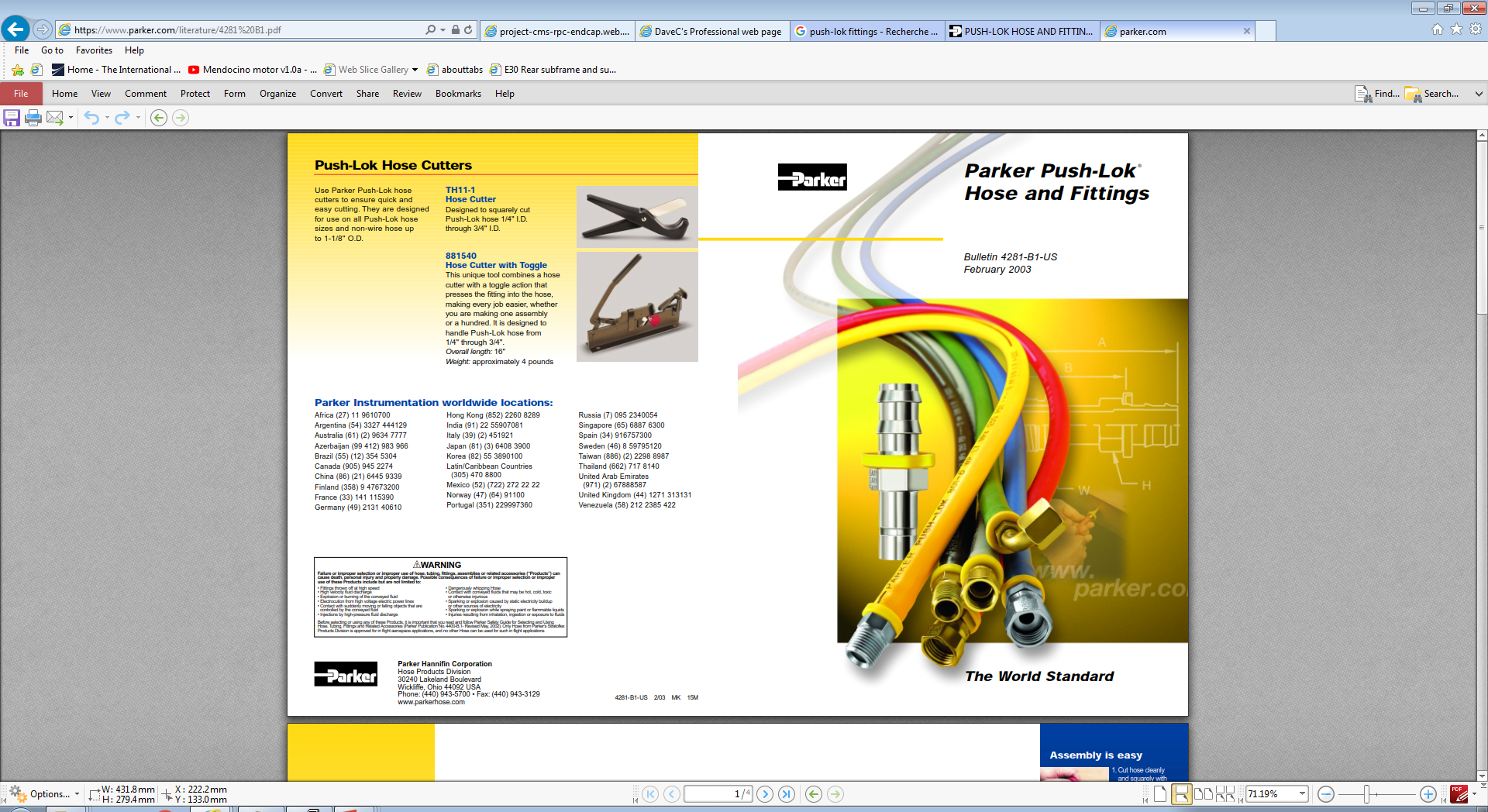 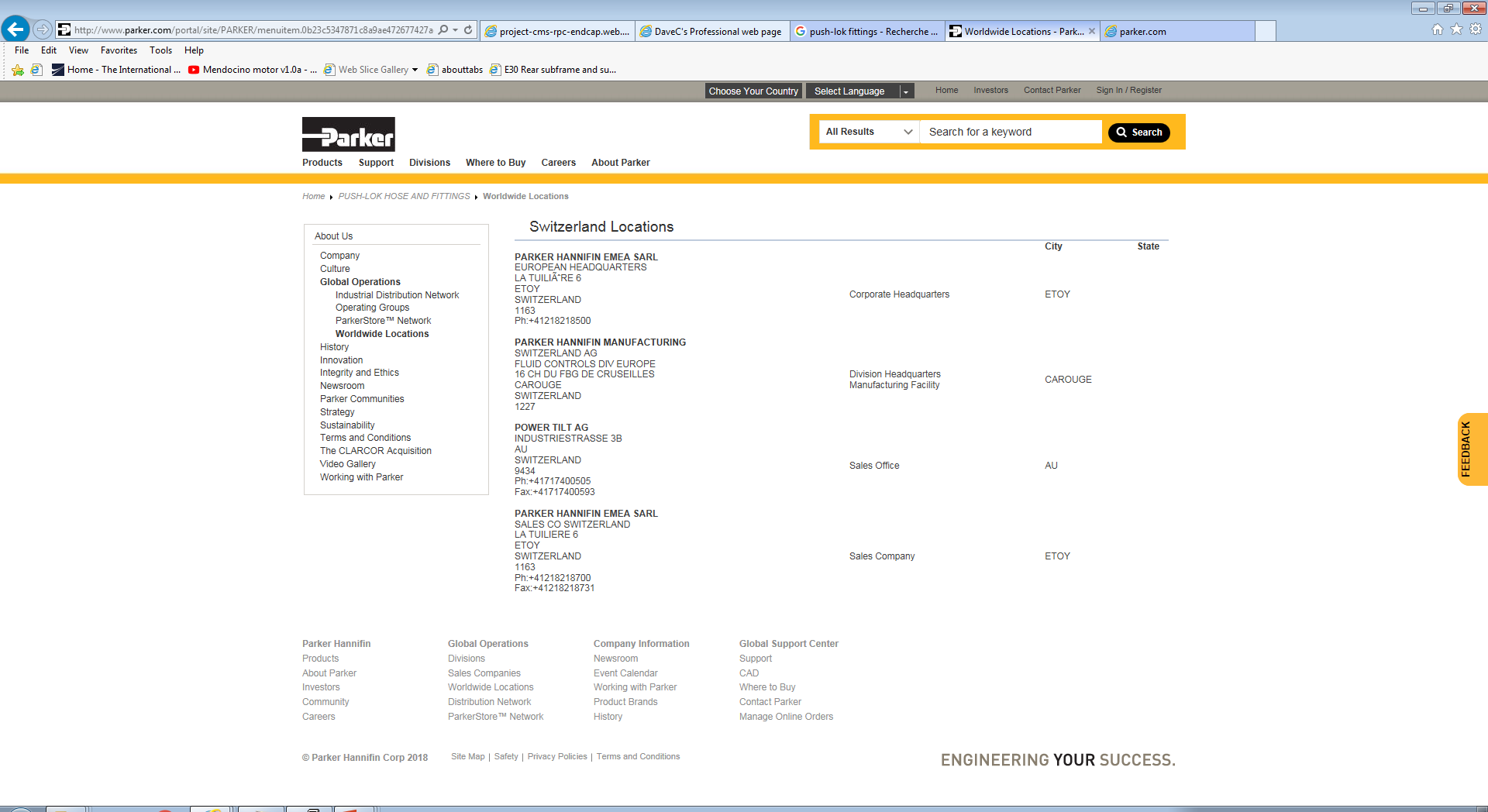 Mr. kiler  tel 0049213140169242
https://www.parker.com/literature/4281%20B1.pdf
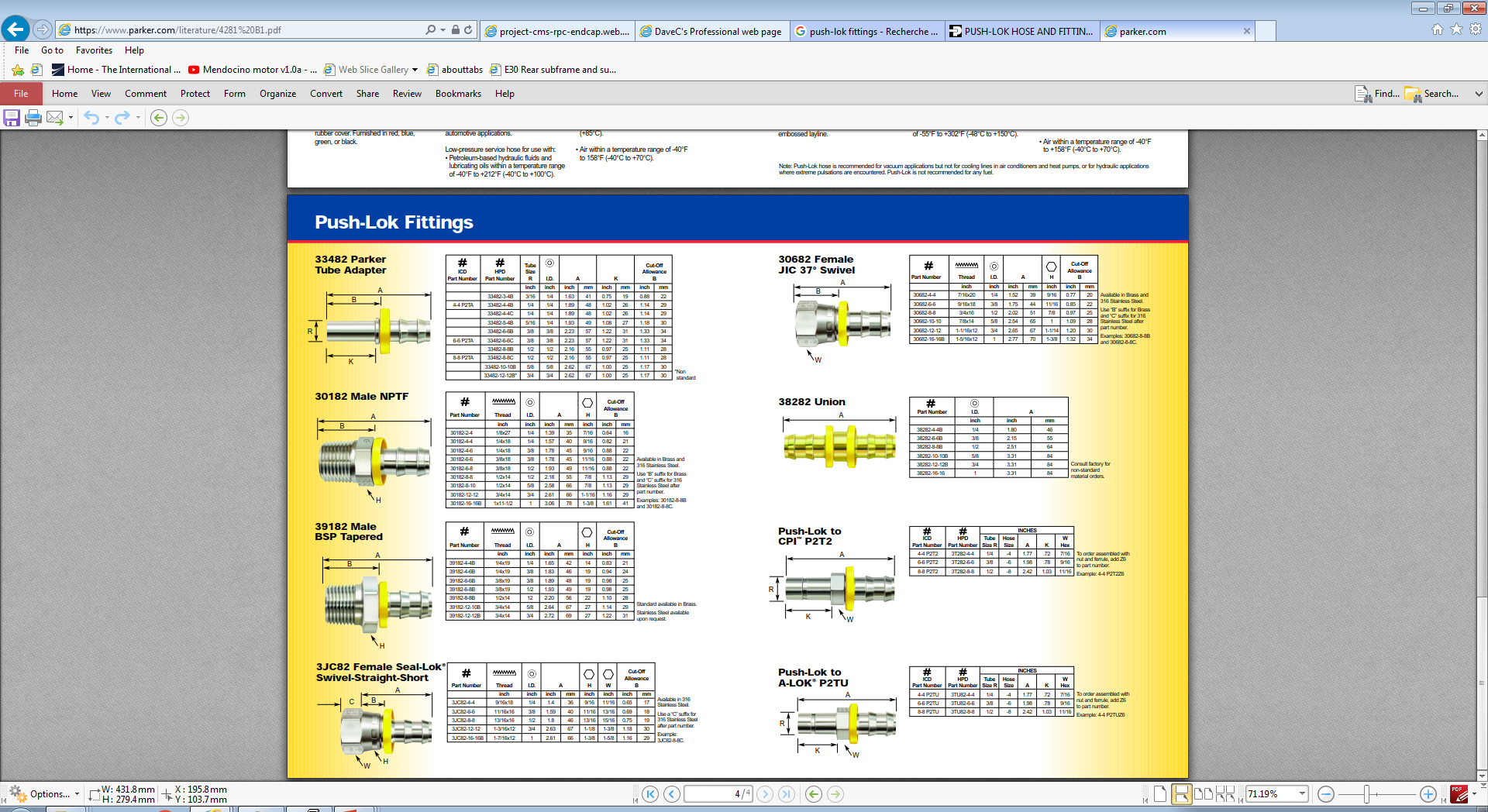 Contacts
The 2 guys in the cooling at P5.
Norbert Franck 
And Gert Fetchenhauer and Hans Reightler DT
ECAL Verner Lustermann leads to David Cockerell
https://davec.web.cern.ch/davec/David-Cockerill.html
Pascal avec company ALDIANCE a cluses 74
Legris Spec

http://www.legris.com/Legris_ecom/RechercherReferencesTypeArticle.do?codeReferenceASelectionner=&codeActivite=BP&codeGroupe=01&codeFamille=01&codeSousFamille=02&codeTypeArticle=0116&onglet=2&uniteConversionDimensions=mm&uniteConversionPoids=kg&uniteConversionDebit=l/mn&uniteConversionPression=bar&codeFiliale=switzerland&codeLangue=en_GB


Parker Hannifin Europe Sàrl - Luxembourg, Switzerland Branch | La Tuilière 6 - CH-1163 Etoy (Switzerland), SWITZERLAND
Tel. : + 41 (0)21 821 87 00 | Fax : + 41 (0)21 821 87 31 | E-mail : parker.switzerland@parker.com


Bachofen, bienne
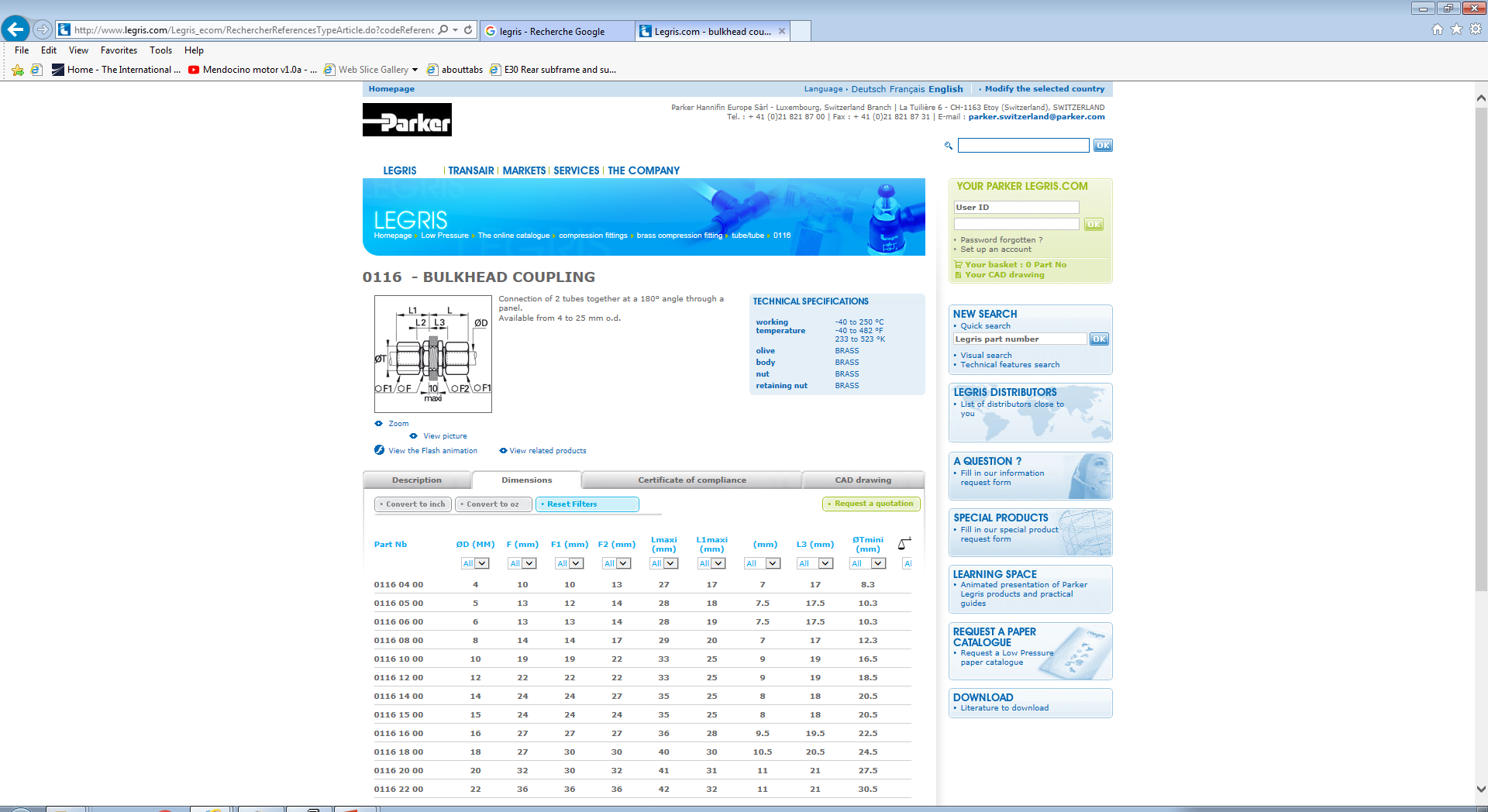 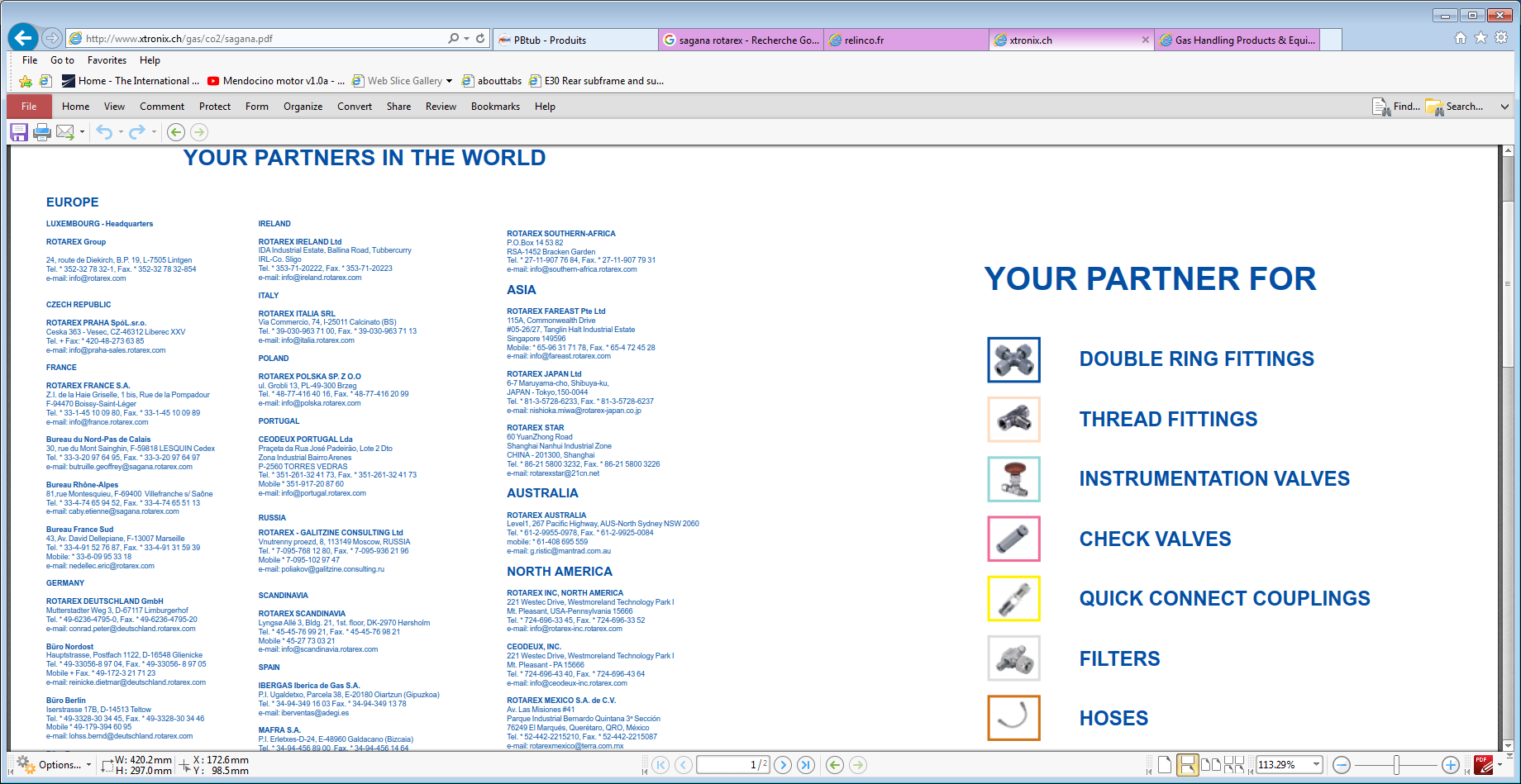 Sagan Rotarex
Catalogue
http://www.relinco.fr/rotarex/Fichiers/Raccords.pdf
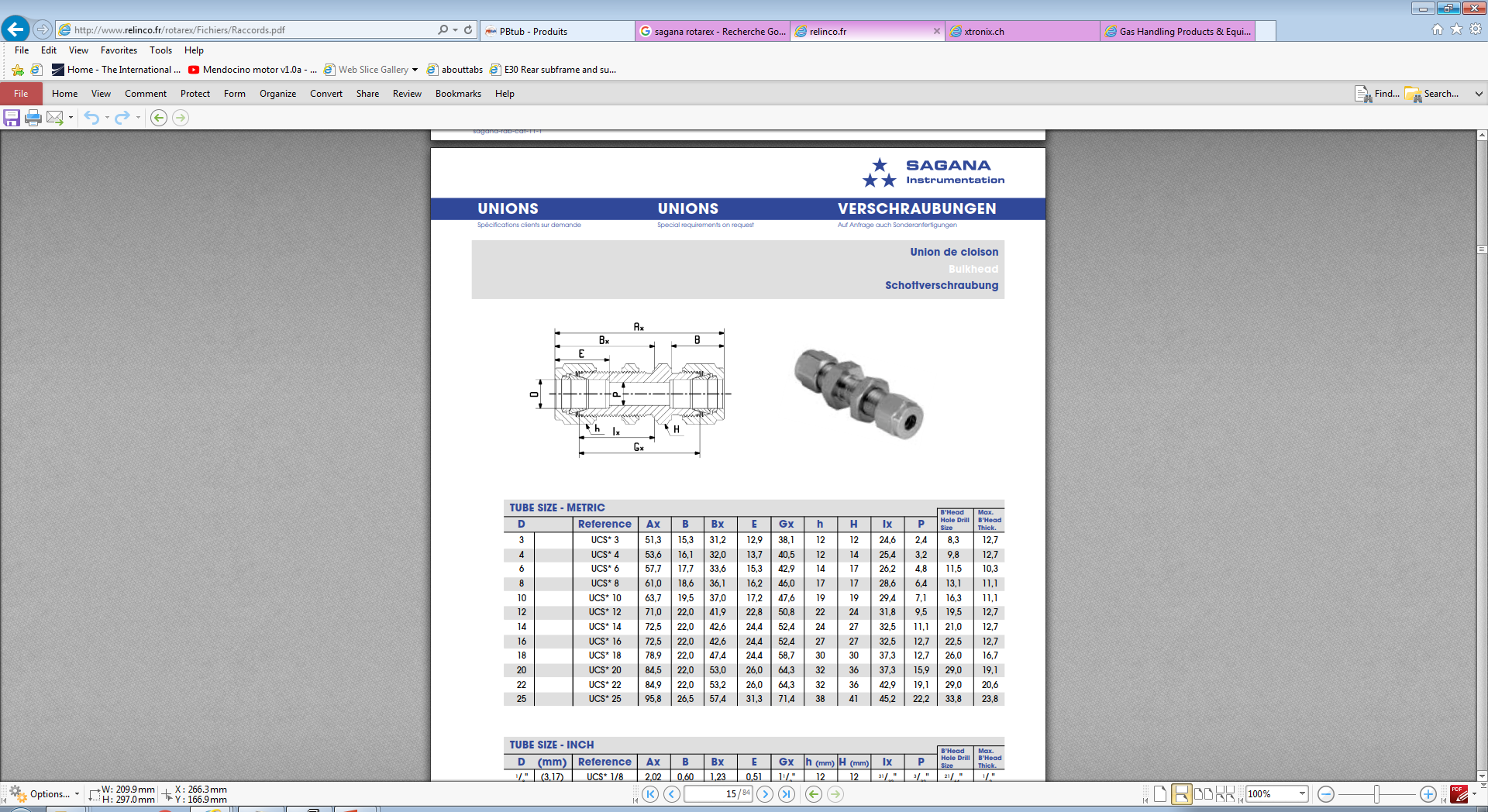 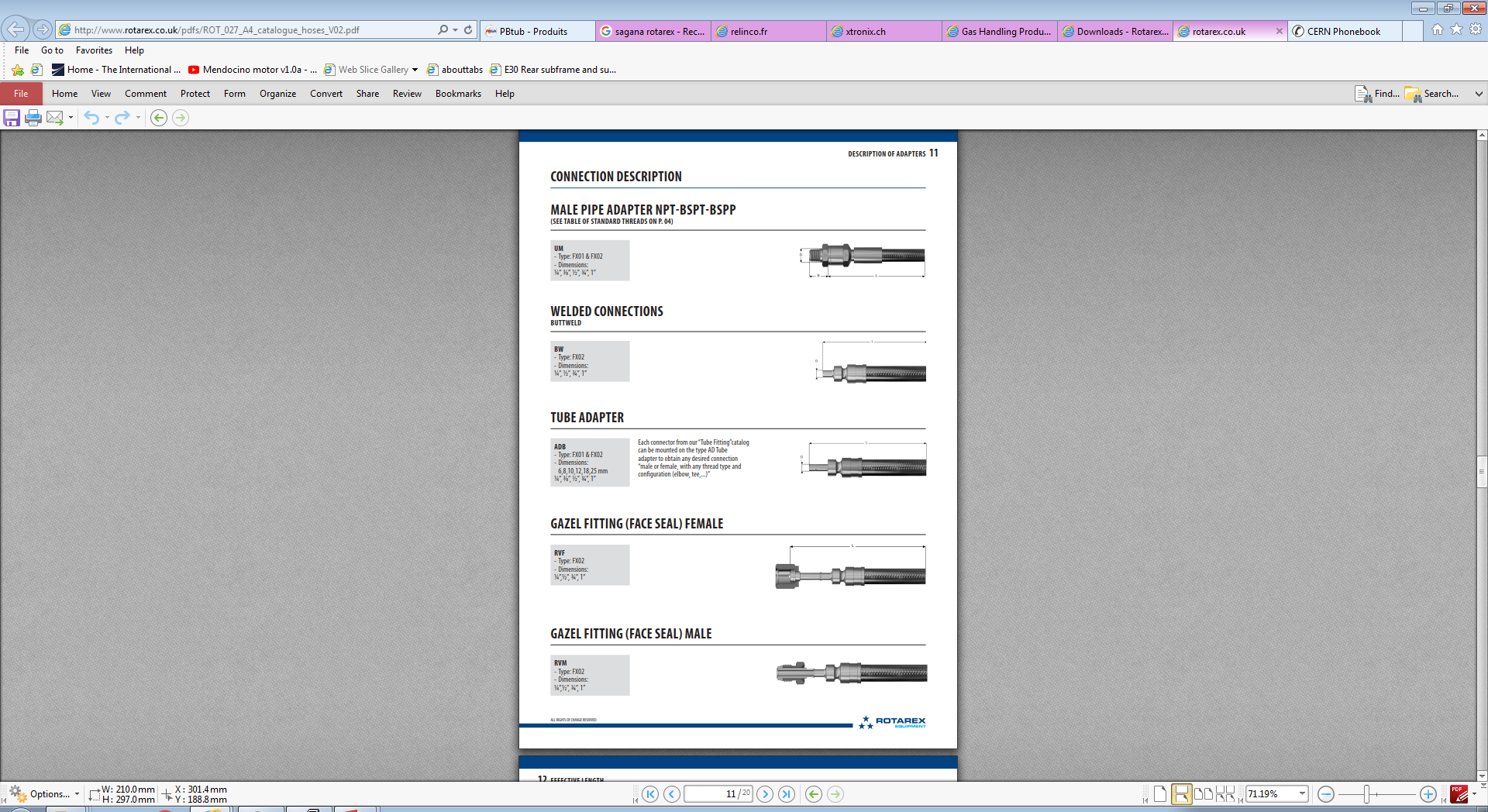 Rotarex

http://www.rotarex.co.uk/pdfs/ROT_027_A4_catalogue_hoses_V02.pdf

Attention they seem to be mainly PTFE !!
Links to Flexible
Parker
Swagelok		Daniel Robbez, Daniel@hydrosystem.ch, 0227191200, Meyrin
Flexibles catalogue
https://www.swagelok.com/downloads/webcatalogs/en/MS-01-180.PDF
Push-On Hose 
https://www.swagelok.com/tools%20pages/download_pdf.aspx?part=PB-4&configured=False
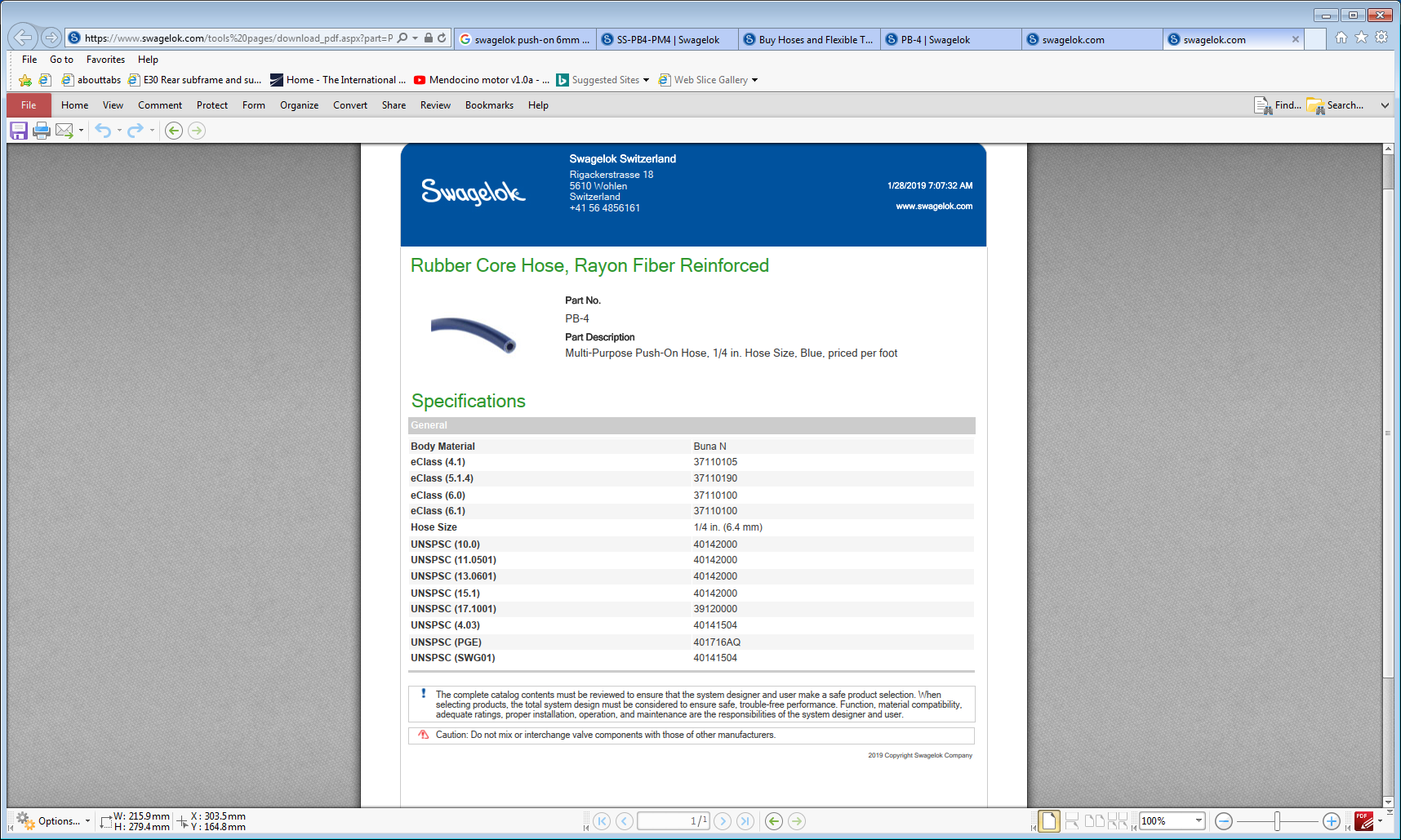 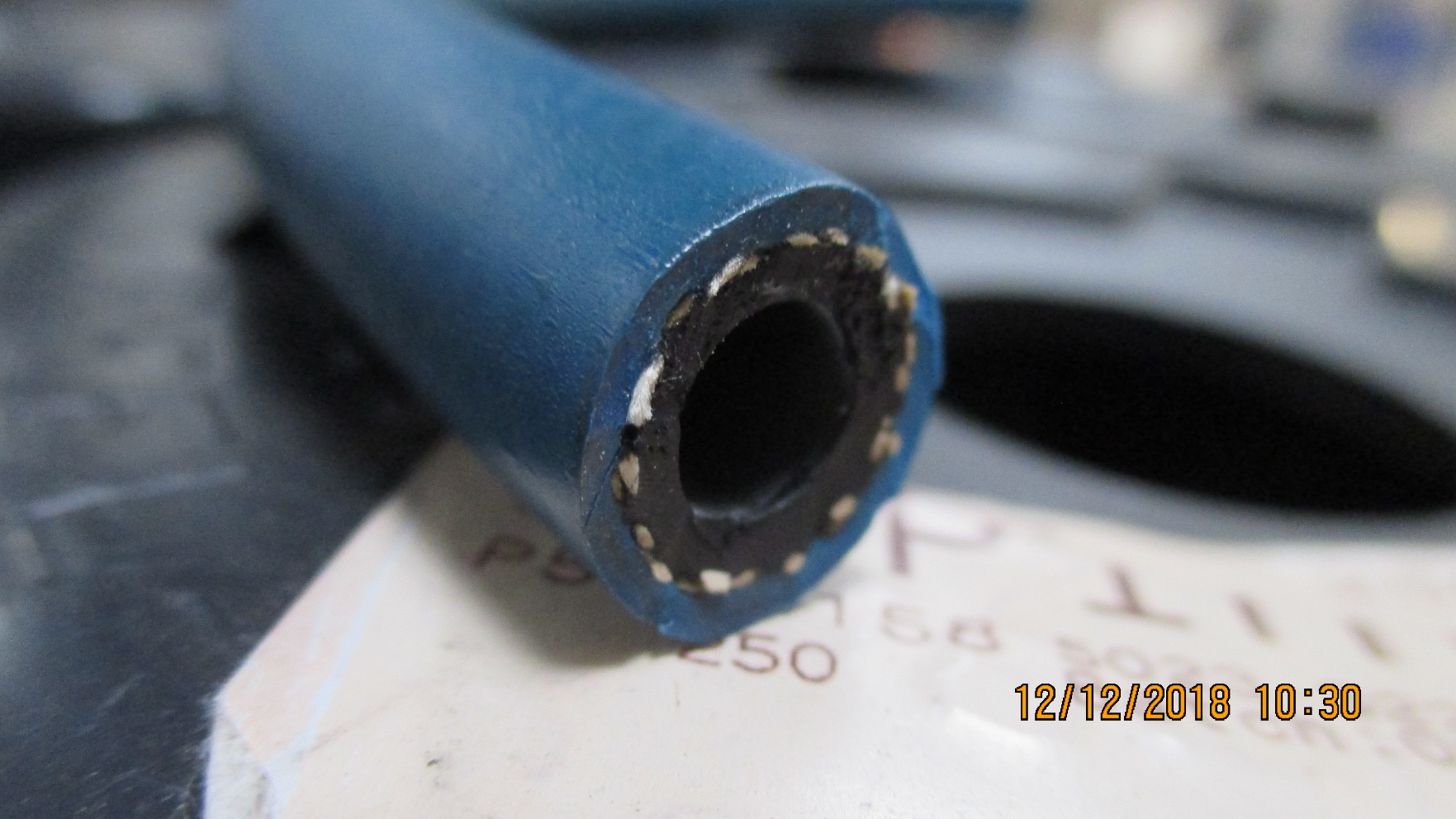 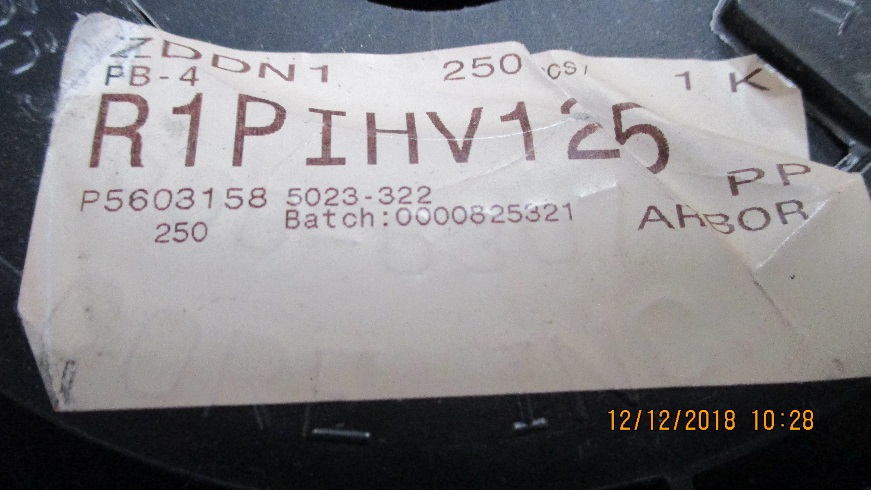 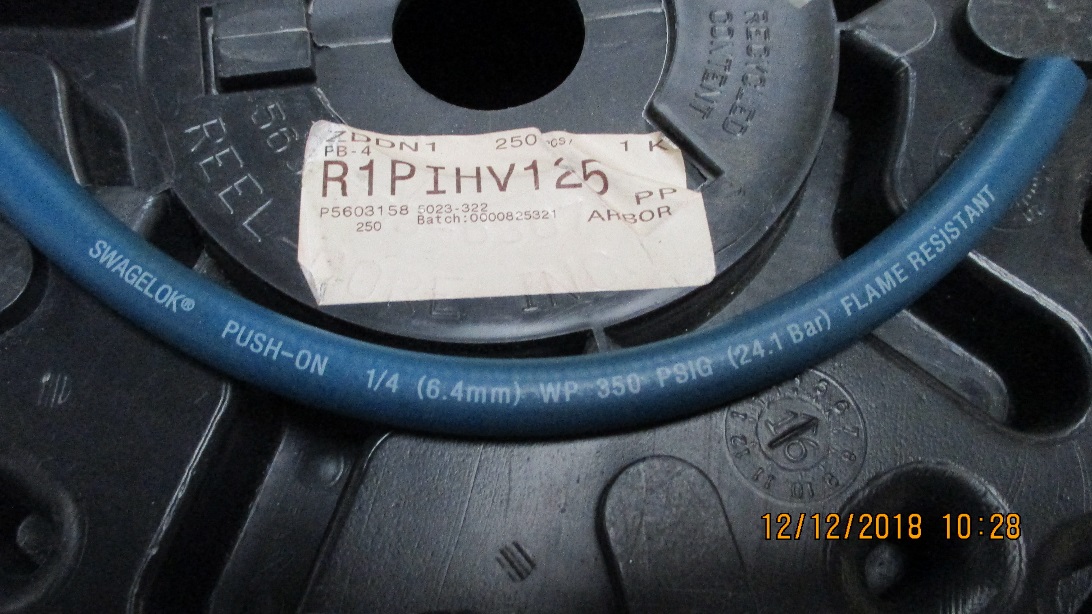 Photos of product used at CERN

Flame Resistant

Halogen Free ??
https://www.swagelok.com/downloads/webcatalogs/en/MS-01-180.pdf
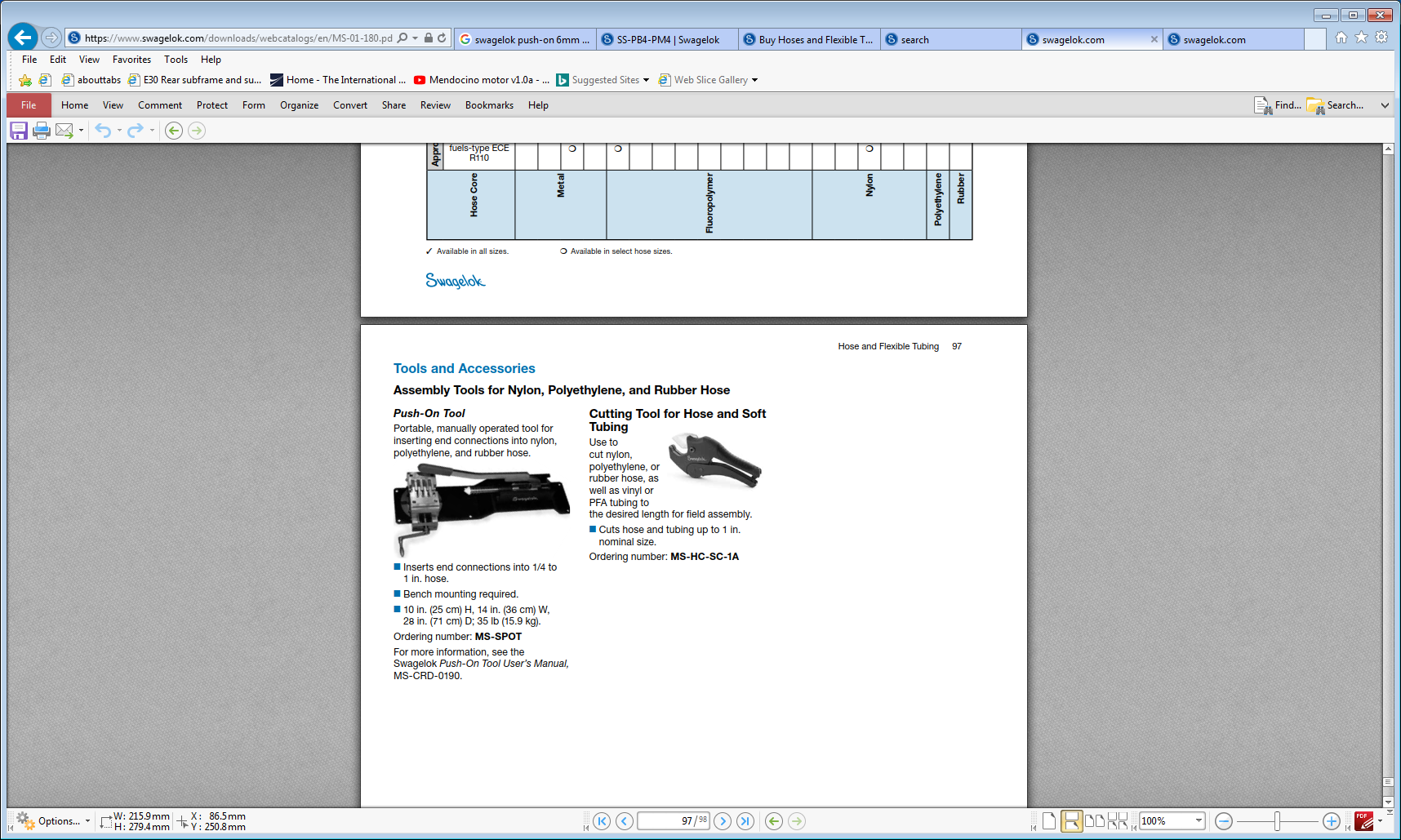 Daniel Robbez, Daniel@hydrosystem.ch, 0227191200


Swagelok Switzerland 
Rigackerstrasse 18 5610 Wohlen Switzerland +41 56 4856161 info@arborag.ch https://arbor.swagelok.com
Also available with  8mm pipe;
B-PB4-TM8
From Norbert
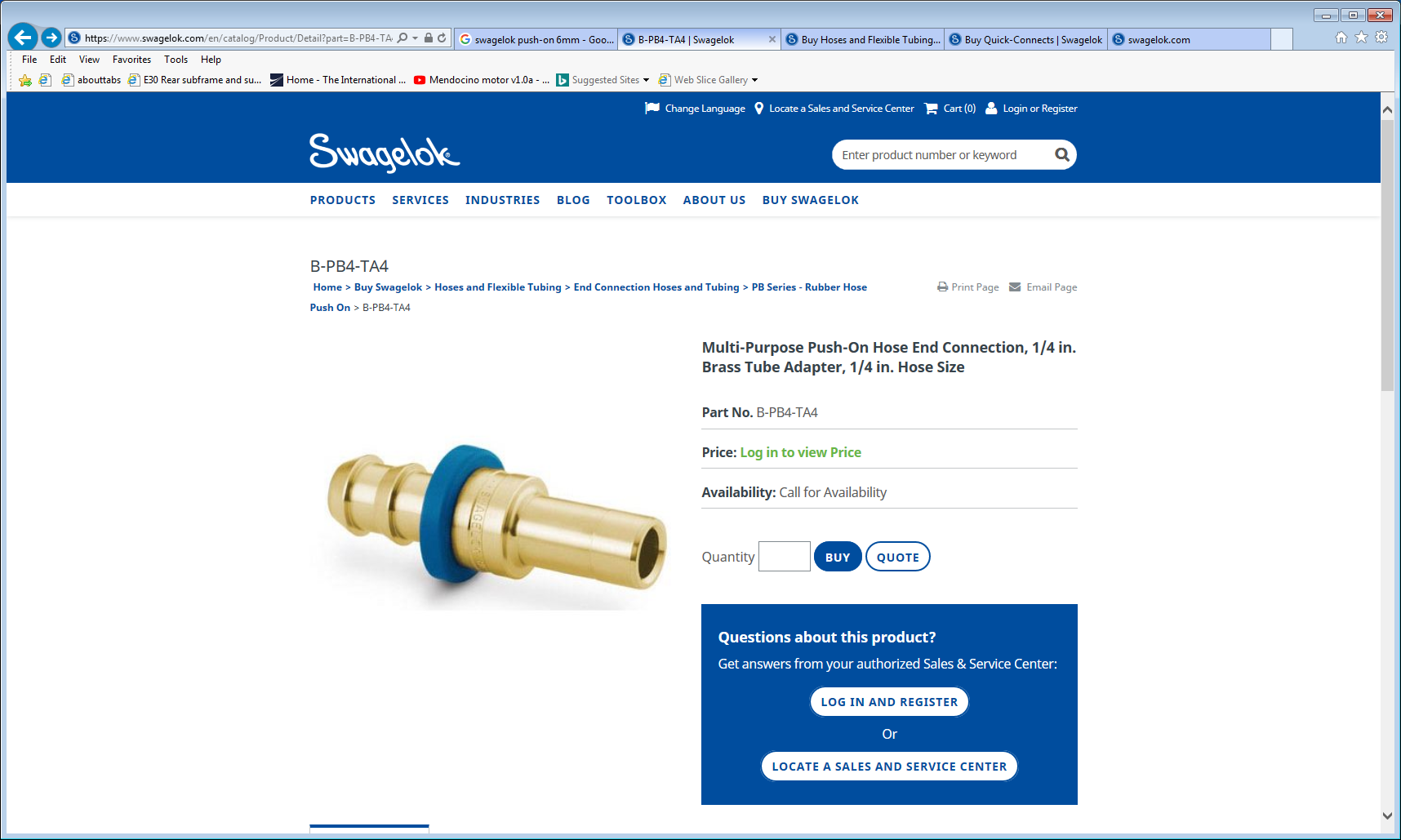 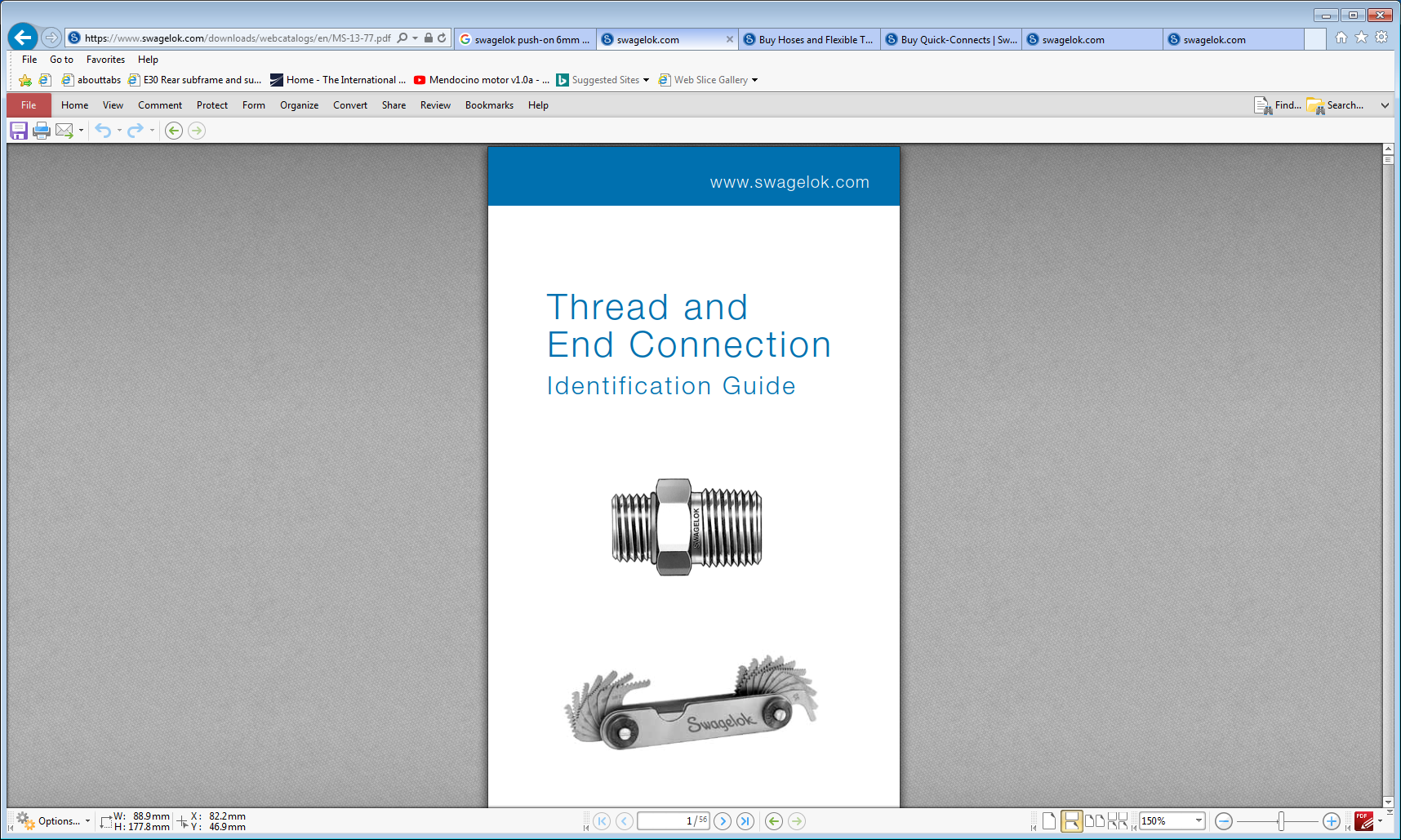 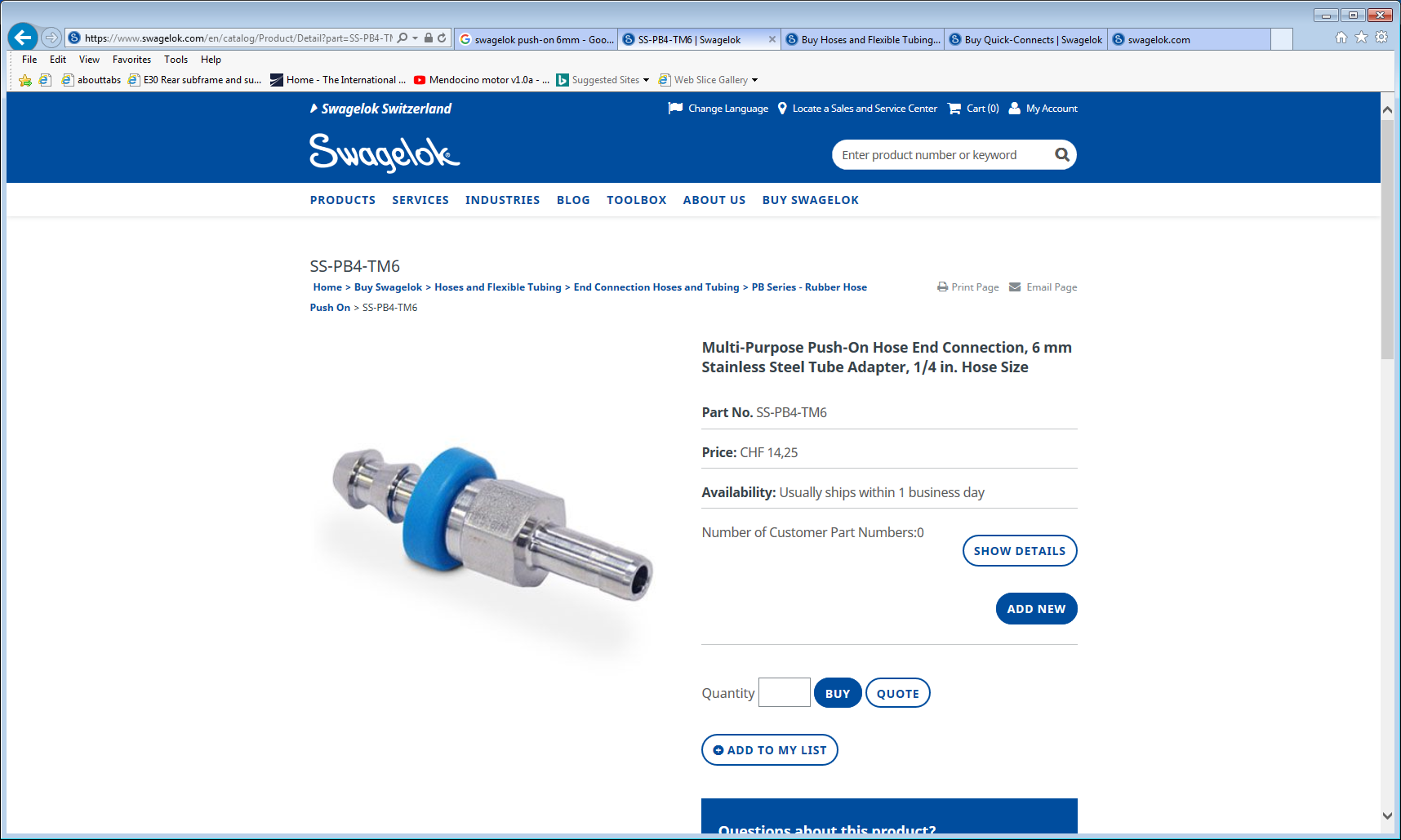 Thread end ID help

https://www.swagelok.com/downloads/webcatalogs/en/MS-13-77.pdf
https://www.swagelok.com/en/catalog/Product/Detail?part=B-PB4-PM4
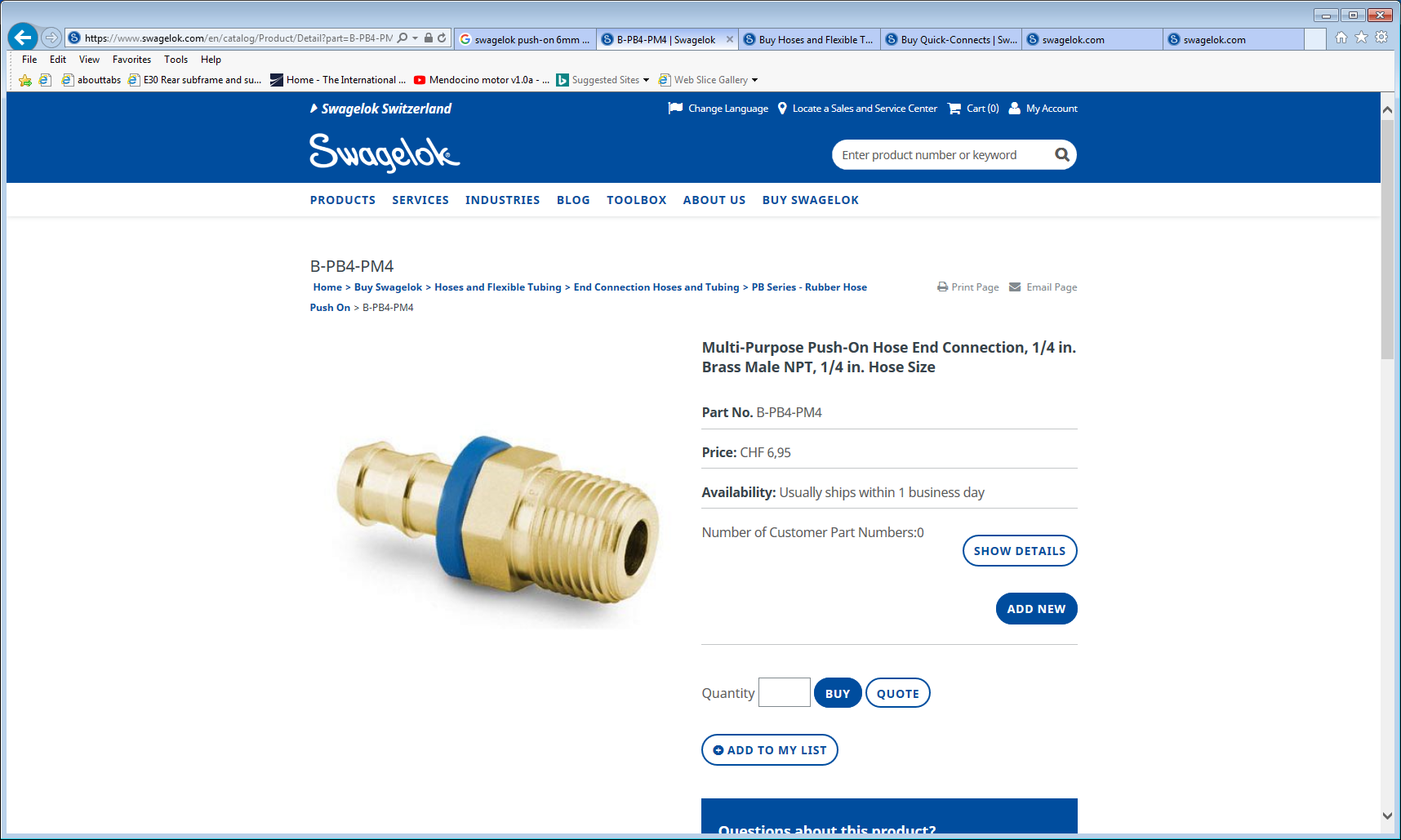 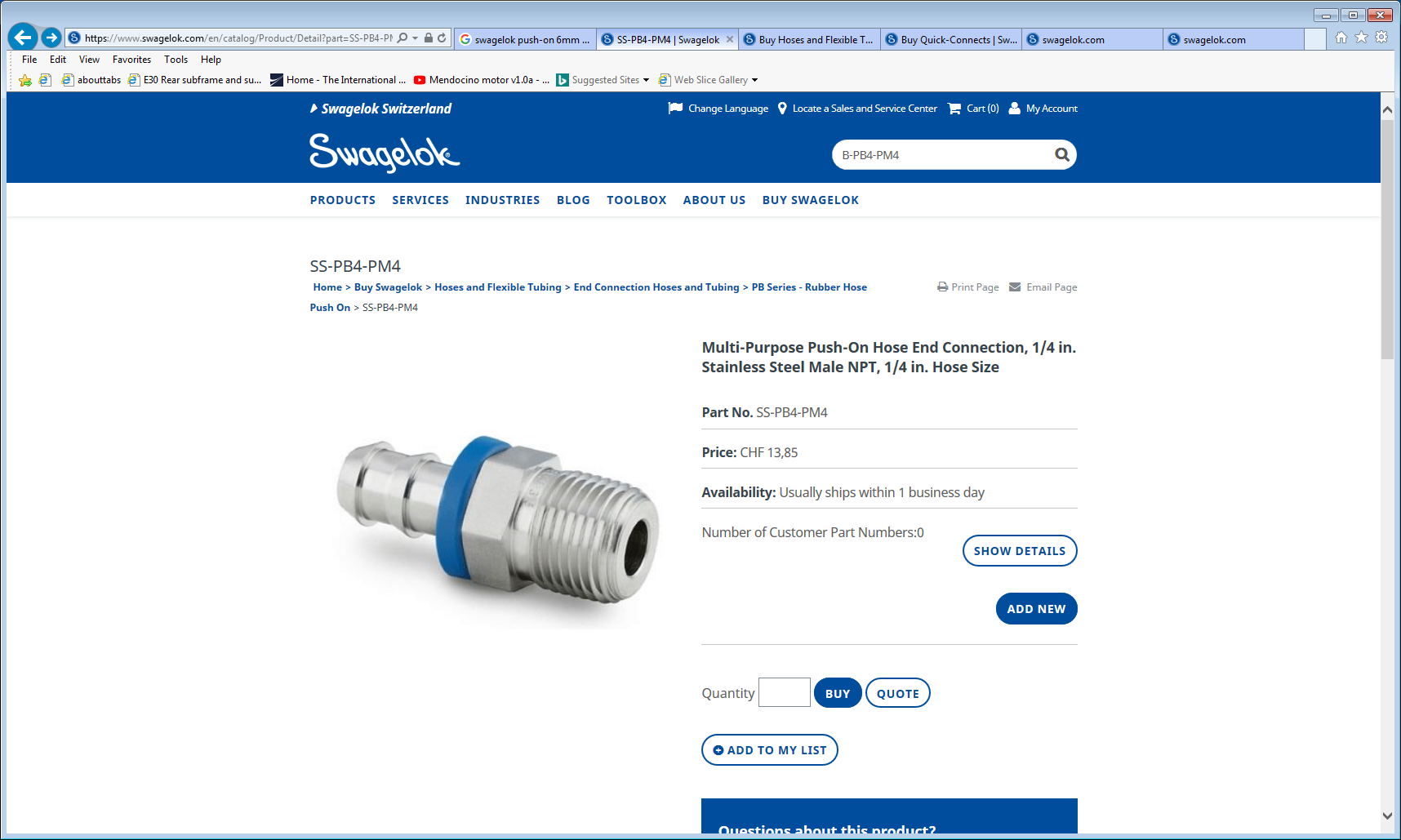 Alos chamber end direct to PP ?